Additional Funding for Full-Time DIT Students
Damian Gordon
Students’ Union Funding Available
If you are having funding issues, please consider letting your lecturers know, they can help, also consider contacting the Students' Union, they can assist you access to a number of funds that you are legally entitled to, being a full-time student in college.

Also, the government wants you to complete this course, and will help pay.
Students’ Union Funding Available
The Students' Union  provides a range of funding, look on the Finance part of their site:

http://www.ditsu.ie/welfare/finance/
Students’ Union Funding Available
Kevin Street
DIT Students’ Union has an office on the first floor of the Annex Building of DIT Kevin Street, at the back of the Snackery. The Student Advisor and the College Officer are based here.
DIT Student Assistance Fund
DIT has several schemes under the Student Assistance Fund. Each scheme has criteria and opening and closing dates vary according to the scheme.

Please call (01) 4023394 or email financial.aid@dit.ie if you require any help or assistance when completing your application form.
DIT CampusLife
Your local DITSU representatives on campus and the staff at the Student Services office will also be able to assist you.

http://www.dit.ie/campuslife/studentsupport/studentfinancialsupport/
Emergency Assistance Fund
One example of funding is the Emergency Assistance Fund

http://www.dit.ie/campuslife/studentsupport/studentfinancialsupport/emergencyassistancefund/#d.en.101238

Please contact the Union
Students’ Union Funding Available
Kevin Street
DIT Students’ Union has an office on the first floor of the Annex Building of DIT Kevin Street, at the back of the Snackery. The Student Advisor and the College Officer are based here.
DIT Chaplaincy
The DIT Chaplaincy Service‌ are a wonderful service that can provide advice and assistance on a range of issues.

http://www.dit.ie/chaplaincy/

Fionnuala Walsh‌‌‌, DIT Kevin St, Room K (01) 402 4568, Email: fionnuala.walsh@dit.ie.
Department of Social Welfare
The Department of Social Welfare may also be able to provide funding, depending on his circumstances, you might be entitled to further benefits that you is not aware of. 

If you are living independently of your parents there are extra supports.
Department of Social Welfare
Check out the Department’s Back to Education Supports page:

http://www.welfare.ie/en/Pages/Back-to-Education-Supports.aspx
Department of Social Welfare
As well as SUSI (Student Universal Support Ireland) Grants:

https://susi.ie/
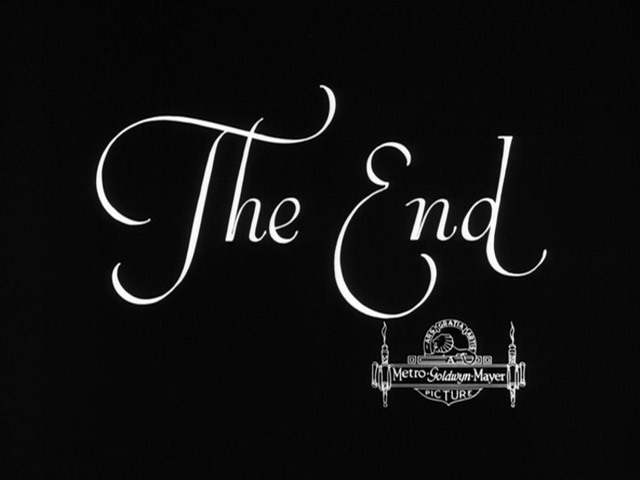 etc.